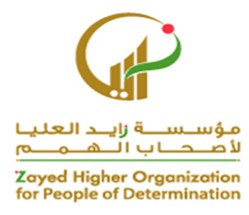 الهدف: يرسم  الخطوط بكافة أنواعها ( أفقي – رأسي- متعرج – زجزاج- حلزوني)
مقدم الهدف: سحر محمد الحوسني
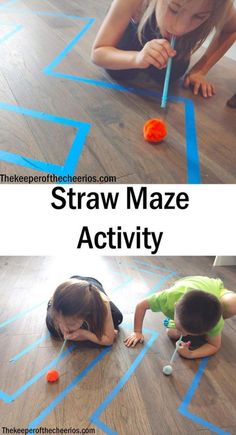 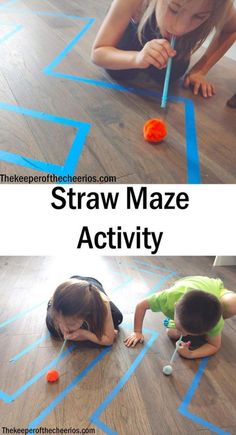 2
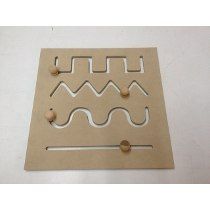 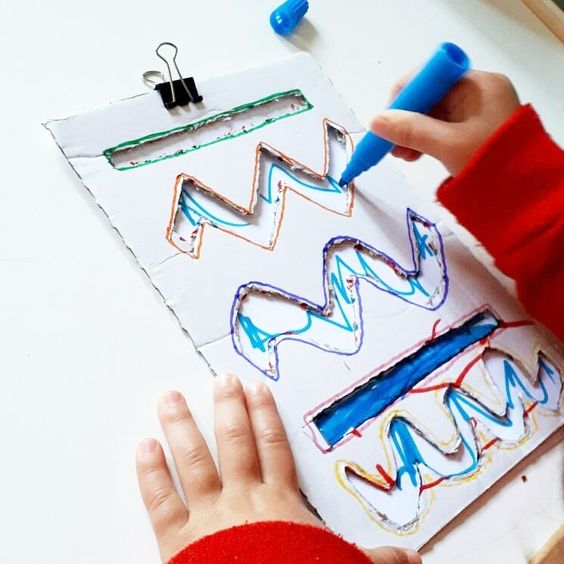 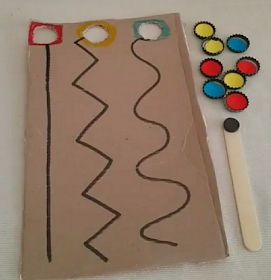 3
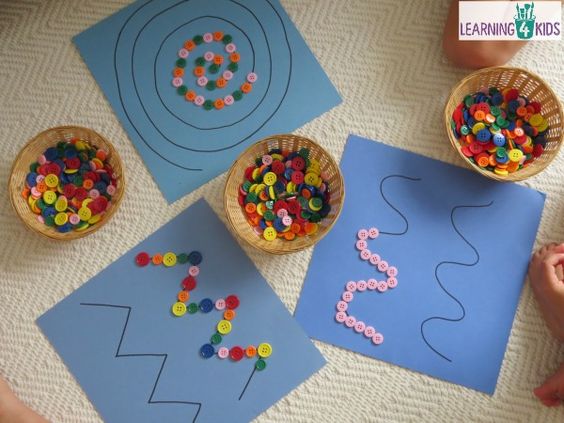 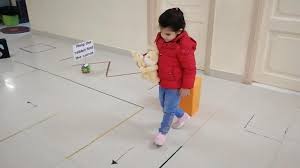 أغنية أنواع الخطوط
https://www.youtube.com/watch?v=4ewvcpGaD_I
4
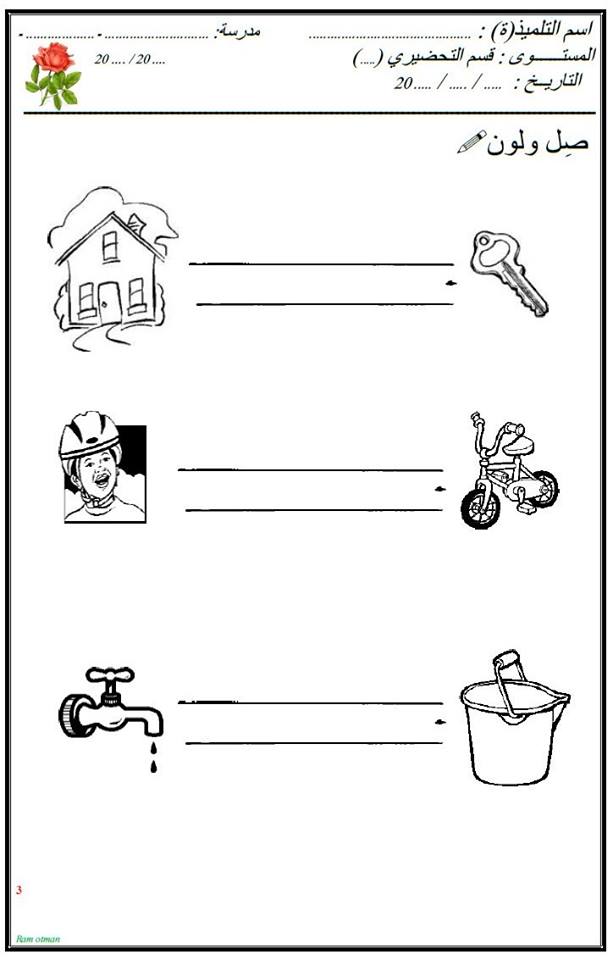 الخط الافقي
5
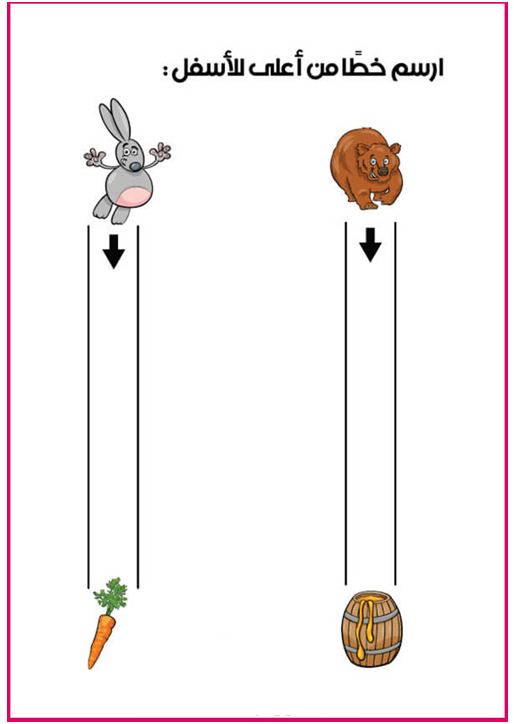 الخط الرأسي
6
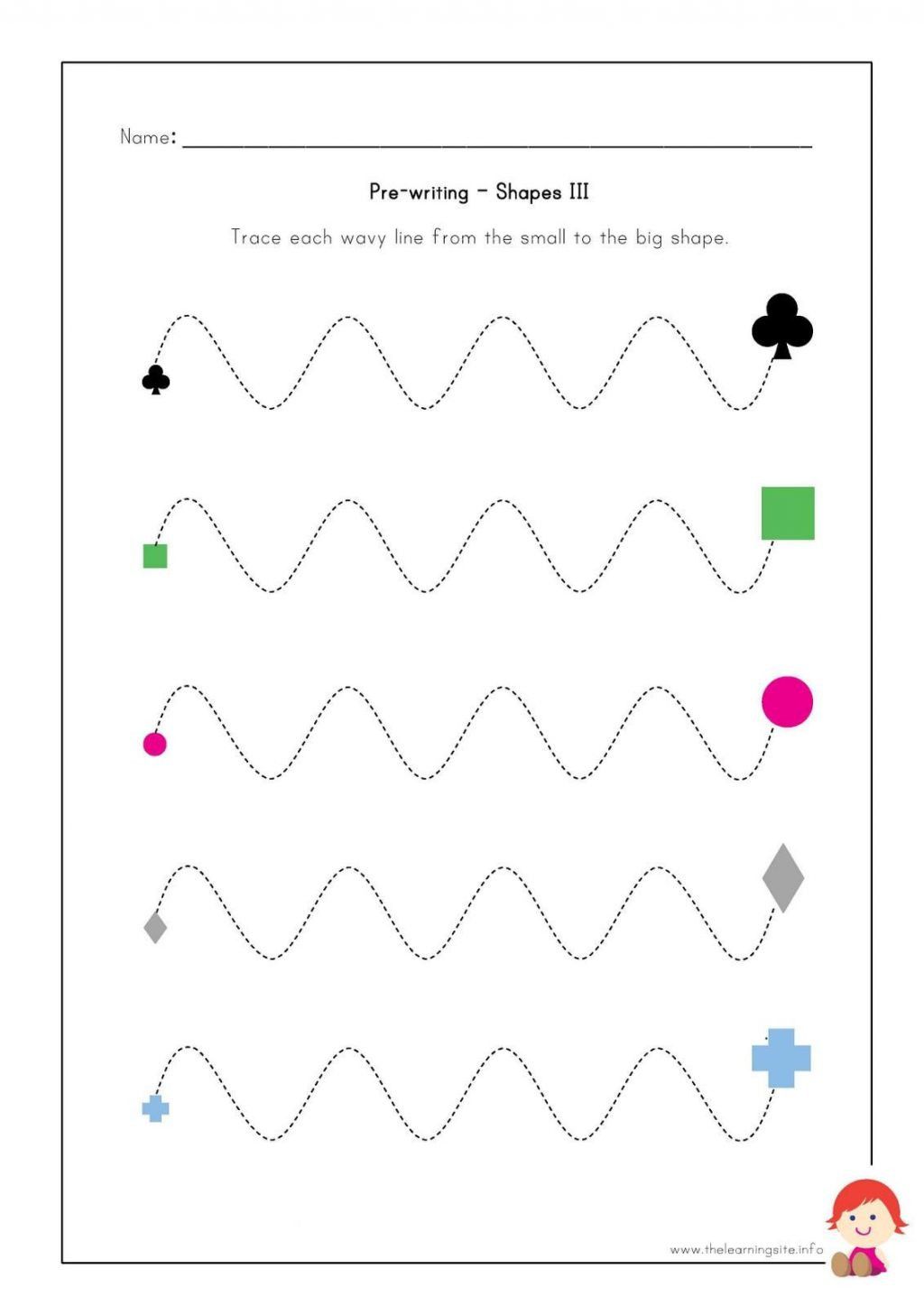 الخط المتعرج
7
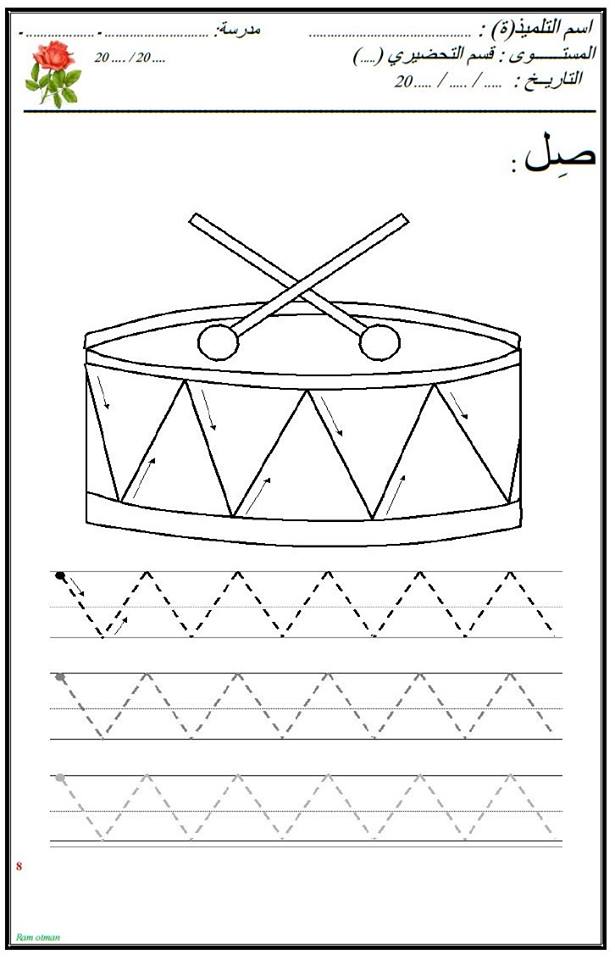 خط الزجزاج
8
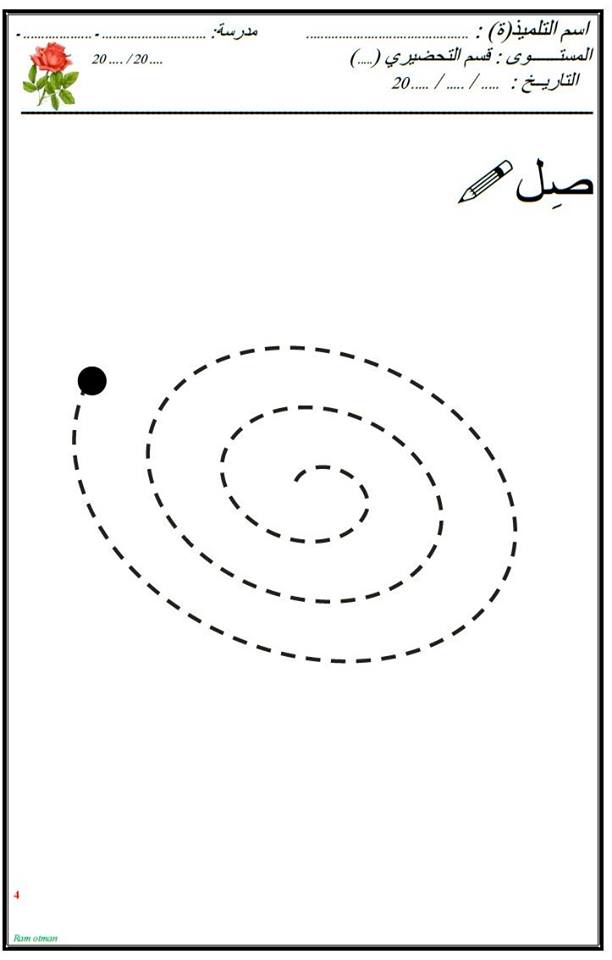 الخط الحلزوني
9
شكراً للجميع